É uma ferramenta 
de diagnóstico da gestão, 
que apresenta uma fotografia 
do momento atual do hospital
e oferece caminhos para uma
evolução contínua, baseada
em boas práticas de mercado
e do Sistema Unimed.
Sobre o Selo
Dimensões
O diagnóstico do Selo contempla um conjunto de indicadores que avalia as seguintes dimensões:
GESTÃO DO CORPO CLÍNICO
GESTÃO
ORGANIZACIONAL
GESTÃO DE PESSOAS
PONTUAÇÃO COMPLEMENTAR
MEIO AMBIENTE
SAÚDE E SEGURANÇA
ACESSIBILIDADE E MOBILIDADE
boas práticas
excelência na gestão
Vantagens ao participar
Desempenho comparativo
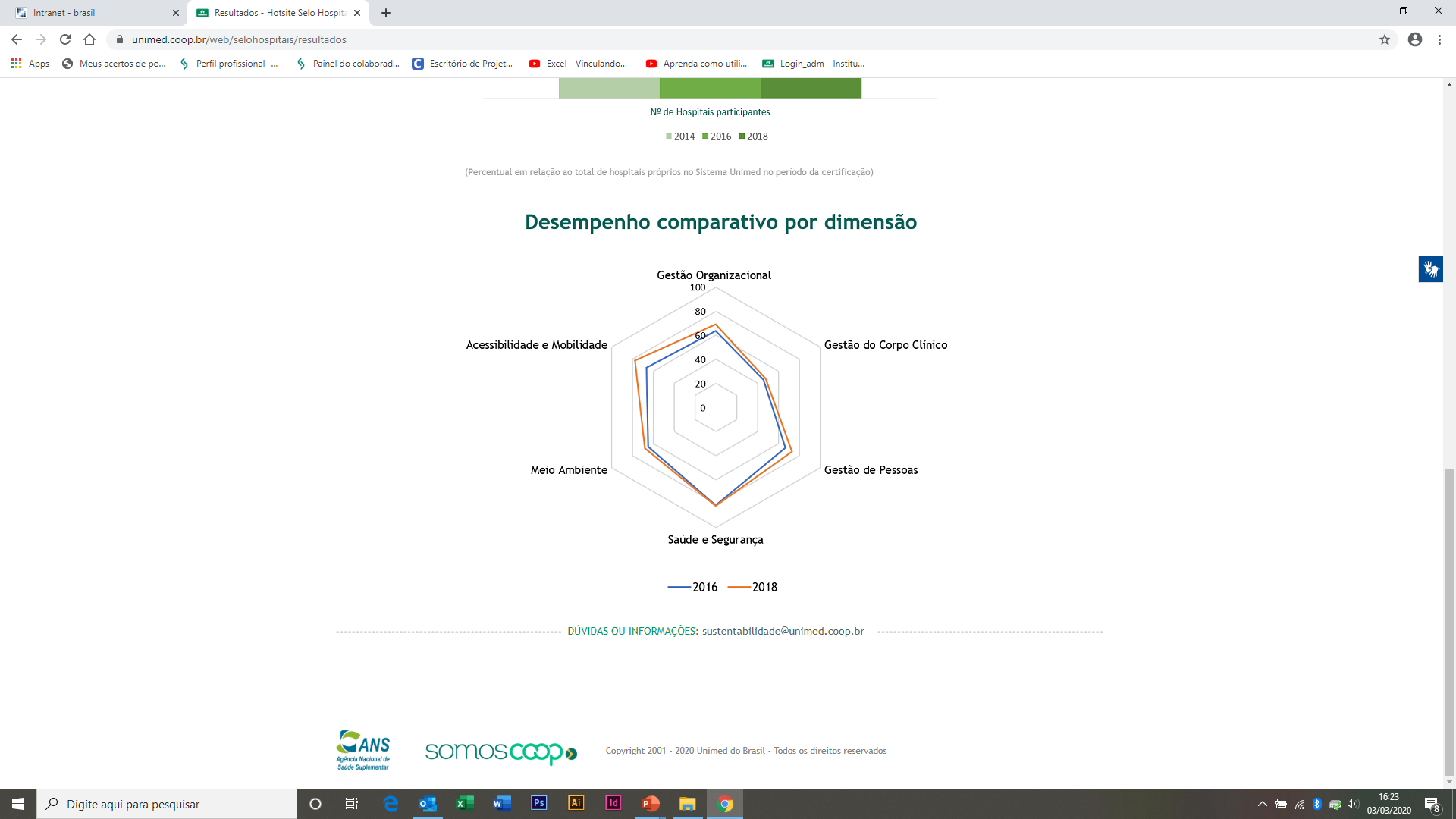 Alinhamento às normas e leis voltadas à gestão hospitalar
Incentivo às boas práticas de gestão ambientais e sociais
Fortalecimento da marca Unimed
Hospitais certificados
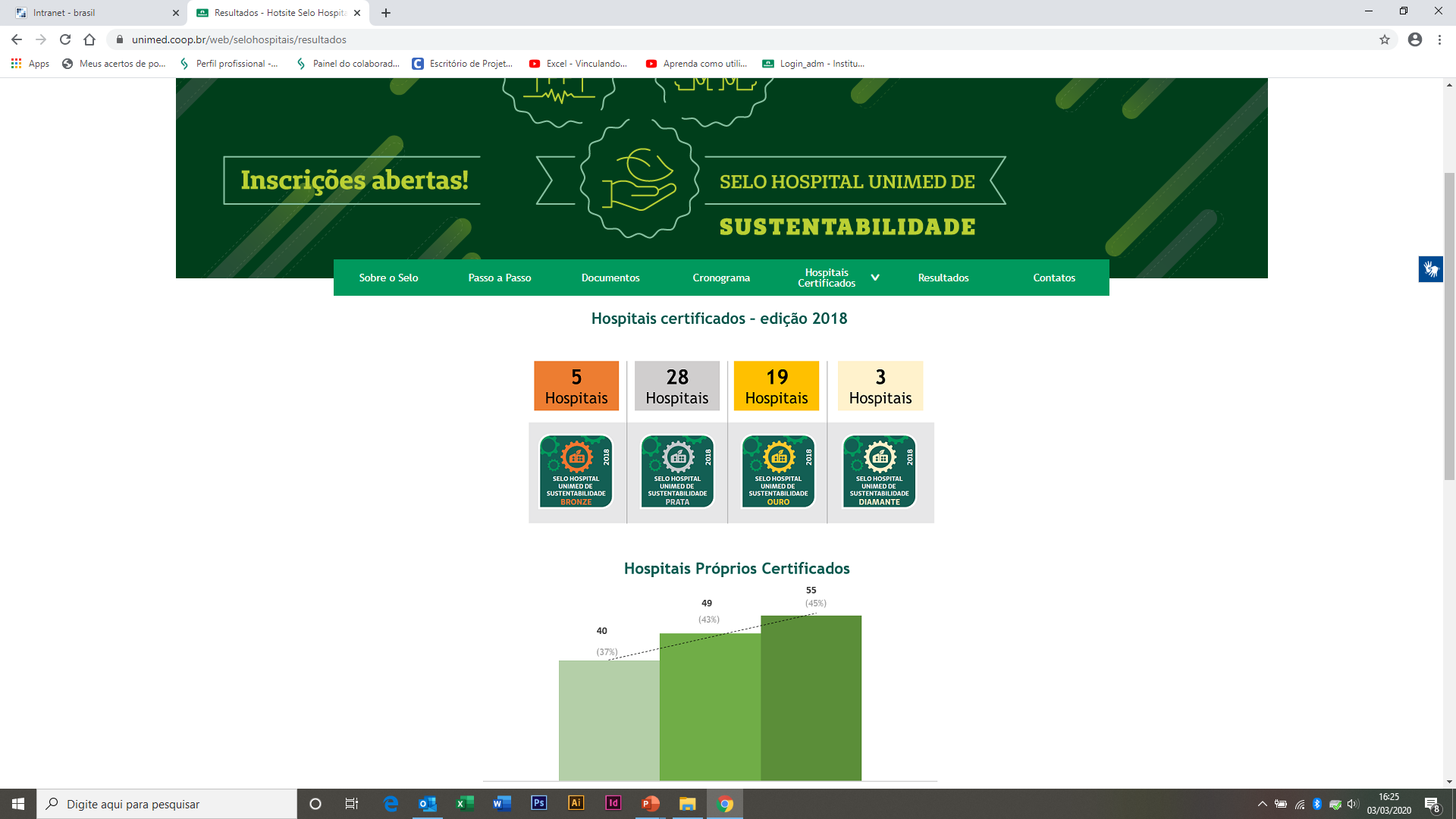 As participantes evoluíram em todas as categorias avaliadas
O que a Unimed receberá?
Devolutiva com os pontos de evolução, que poderão ser contemplados no planejamento estratégico ou convertidos em planos de correção, adequação ou implementação
Certificado reconhecendo e atestando a gestão sustentável da Unimed
Oportunidade de concorrer ao prêmio Djalma Chastinet
Contreiras
Direito de uso do Selo para comunicação em suas peças institucionais, contribuindo para a construção de credibilidade:
Práticas robustas de gestão e atuação sistêmica
Gestão eficiente e com resultados sustentáveis
Ampliando a abrangência e promovendo a profissionalização das práticas de gestão
Construindo mecanismos para evoluir as suas práticas de gestão e governança
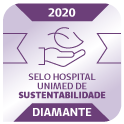 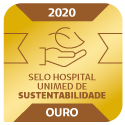 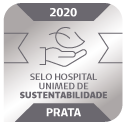 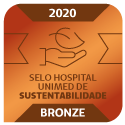